Fig. 6 One of 3 most-parsimonious trees (length = 728) resulting from a reanalysis of morphological data in Pacheco ...
J Mammal, Volume 91, Issue 4, 16 August 2010, Pages 860–873, https://doi.org/10.1644/09-MAMM-A-208.1
The content of this slide may be subject to copyright: please see the slide notes for details.
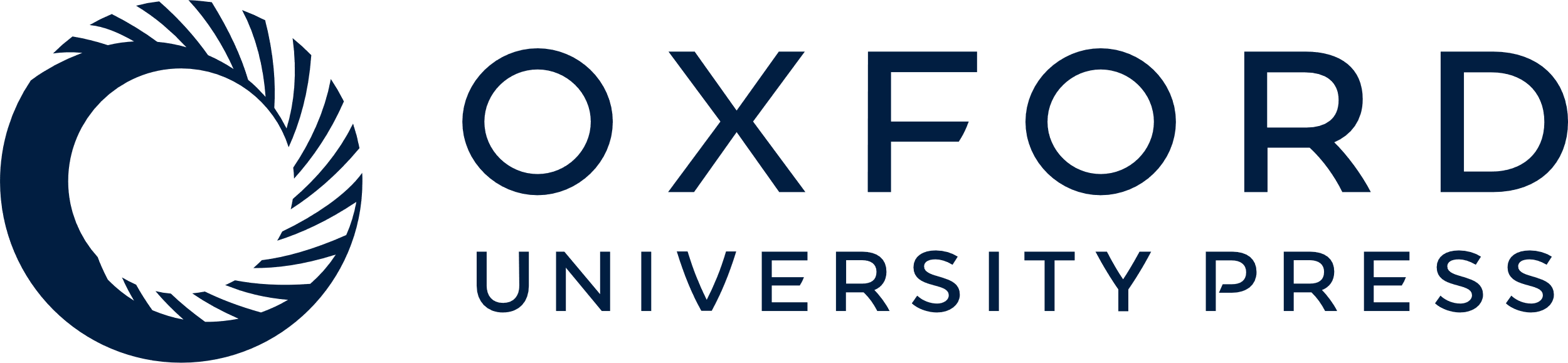 [Speaker Notes: Fig. 6 One of 3 most-parsimonious trees (length = 728) resulting from a reanalysis of morphological data in Pacheco (2003) with the addition of 2 new species of Agathaeromys. The other most-parsimonious trees differ in the arrangement of the clade containing Aepeomys lugens and 4 species of Thomasomys; 1 also switches Oecorny s and Handleyomys. Polymorphic entries were treated as transformation series.


Unless provided in the caption above, the following copyright applies to the content of this slide: © 2010 American Society of Mammalogists]